Stavby kociek
4. ročník          Mgr. A. Karchutňáková
Obsah
Stavby kociek
Plány stavieb
Určuj:
Z koľkých kociek je stavba?
Zakresli:
Plán stavby
Pohľad
stavba
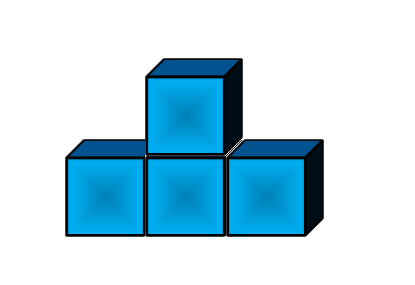 stavba
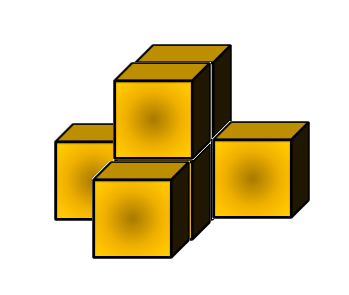 stavba
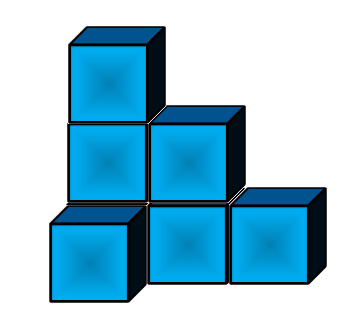 stavba
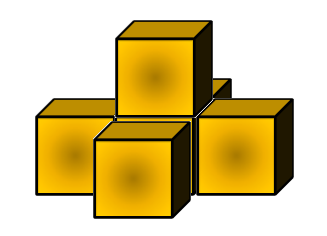 stavba
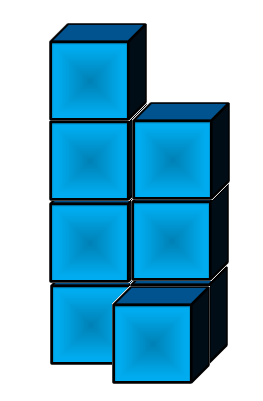 stavba
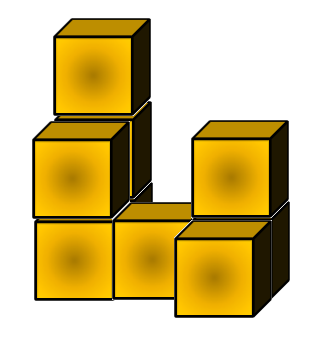 stavba
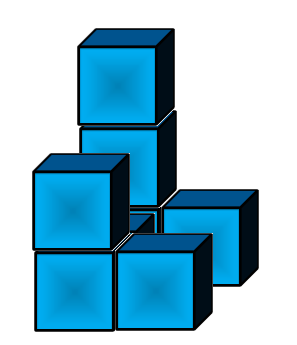 stavba
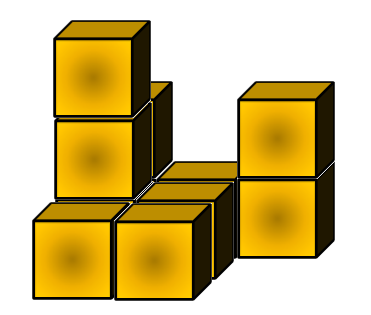 stavba
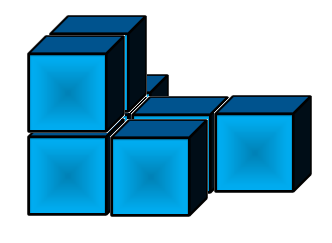 stavba
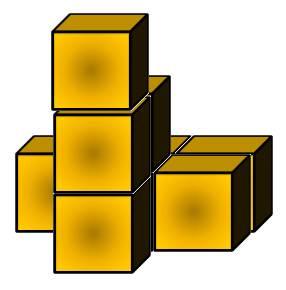 plán
plán
plán
plán
plán
plán
plán
plán
plán
plán
KONIEC